Song ID: 0175
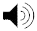 Hear My Cry
Intro
D
Hear my cry O’ Lord
    Attend unto my prayer
    From the ends of the earth
    Will I cry out to Thee
G/D
C/D
D
D
C/D
D
G/D
Verse 1a
D
Hear my cry O’ Lord
    Attend unto my prayer
    From the ends of the earth
    Will I cry out to Thee
G/D
C/D
D
D
C/D
D
G/D
Verse 1b
D
Hear my cry O’ Lord
    Attend unto my prayer
    From the ends of the earth
    Will I cry out to Thee
G/D
C/D
D
D
C/D
D
G/D
Chorus 1a
G2
D2/F#
A
Em7(#6)
A
And when my heart is overwhelmed
    Lead me  to  The  Rock
    That is higher than I….
    That is higher than I….
G
D/F#
Em7
D
A/C#
Bm7
A
Em7sus/A
D
Chorus 1b
G2
D2/F#
A
Em7(#6)
A
And when my heart is overwhelmed
    Lead me  to  The  Rock
    That is higher than I….
    That is higher than I….
G
D/F#
Em7
D
A/C#
Bm7
A
Em7sus/A
D
Verse 2a
D
For Thou hast been
    A Shelter unto me
    And A Strong Tower
    From the enemy
C/D
G/D
D
D
C/D
G/D
D
Verse 2b
D
For Thou hast been
    A Shelter unto me
    And A Strong Tower
    From the enemy
C/D
G/D
D
D
C/D
G/D
D
PreClose
Em7sus/A
D
That is higher than I….
    That is higher than I….
    That is higher than I….
Em7sus/A
D
Em7sus/A
D
Close
Em7sus/A
D
That is higher than I….
D
C/D
G/D
D
Hear my cry, O Lord, attend unto my prayer
C/D
D
G/D
D
From the ends of the earth will I cry out to Thee
Em7(#6)
D2/F#
G2
A
A
And when my heart is overwhelmed
A/C#
Bm7
A
D/F#
D
G
Em7
Lead me  to  the  Rock  that is higher than I
D
Em7sus/A
That is higher than I
D
G/D
C/D
D
For thou hast been a shelter unto me
C/D
D
G/D
D
And a strong tower, Lord, against the enemy